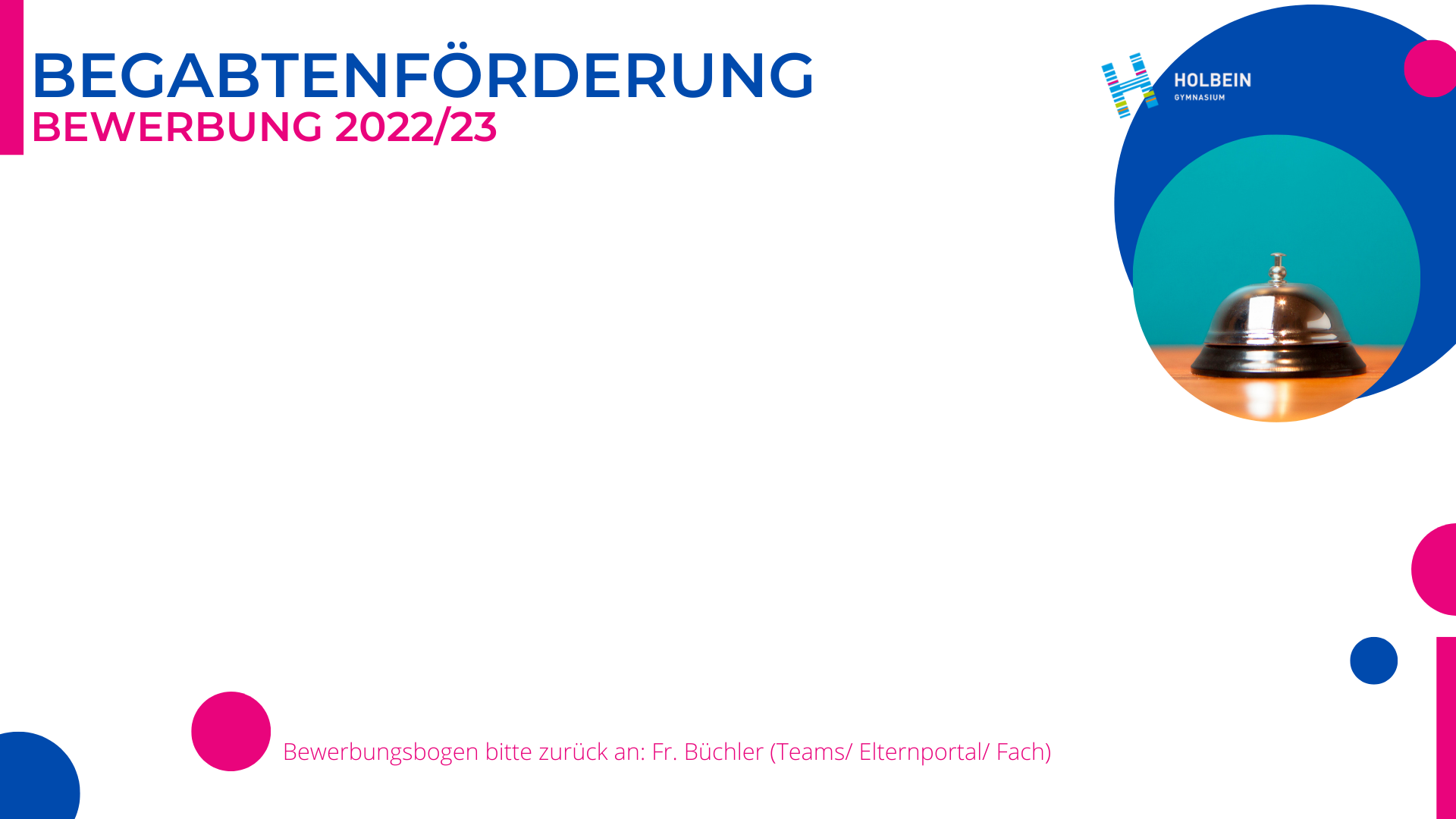 Vor- & Nachname:

Klasse:                                 Klassleitung:


Fächer von besonderem Interesse:




Ich kann mir bereits gut vorstellen an folgendem Förderprogramm teilzunehmen:
Jahresarbeit                          Drehtür                                  Seminartage (10.- 12. Jahrgangsstufe)